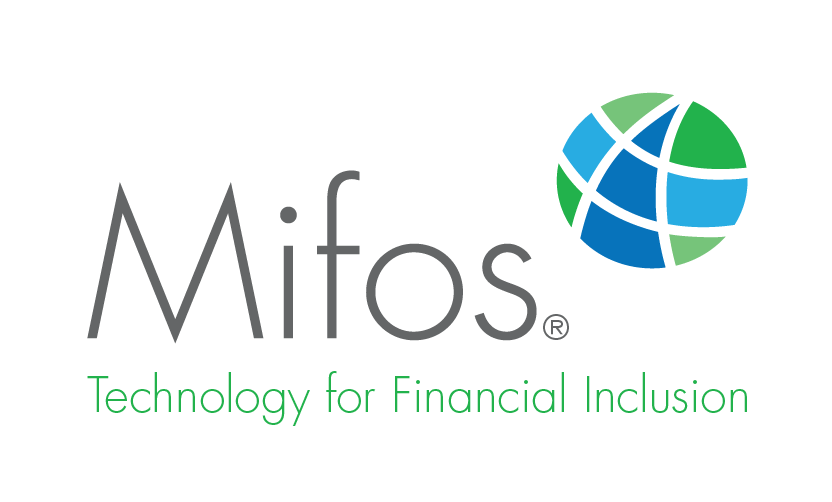 Closing a loan account
This guide will show you how to close a loan account using the Mifos X system.
To close a loan account, the loan account's outstanding balance must be zero or within the specified tolerance amount.
Step 1
Launch Mifos X and click Clients. If you want to close a client loan account, click Clients, and if you want to close a group loan account, click Groups.
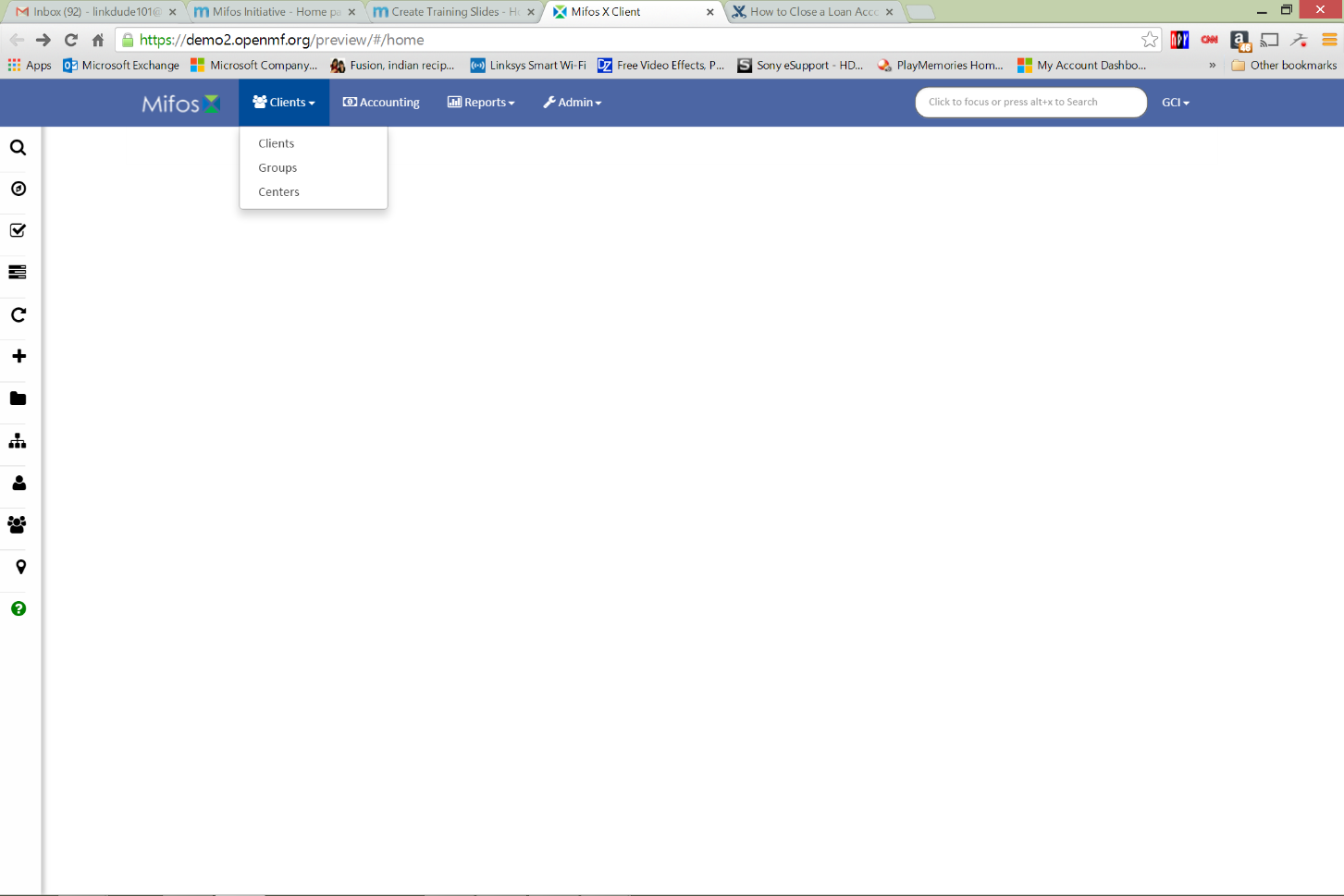 Step 2
Click on the client or group.
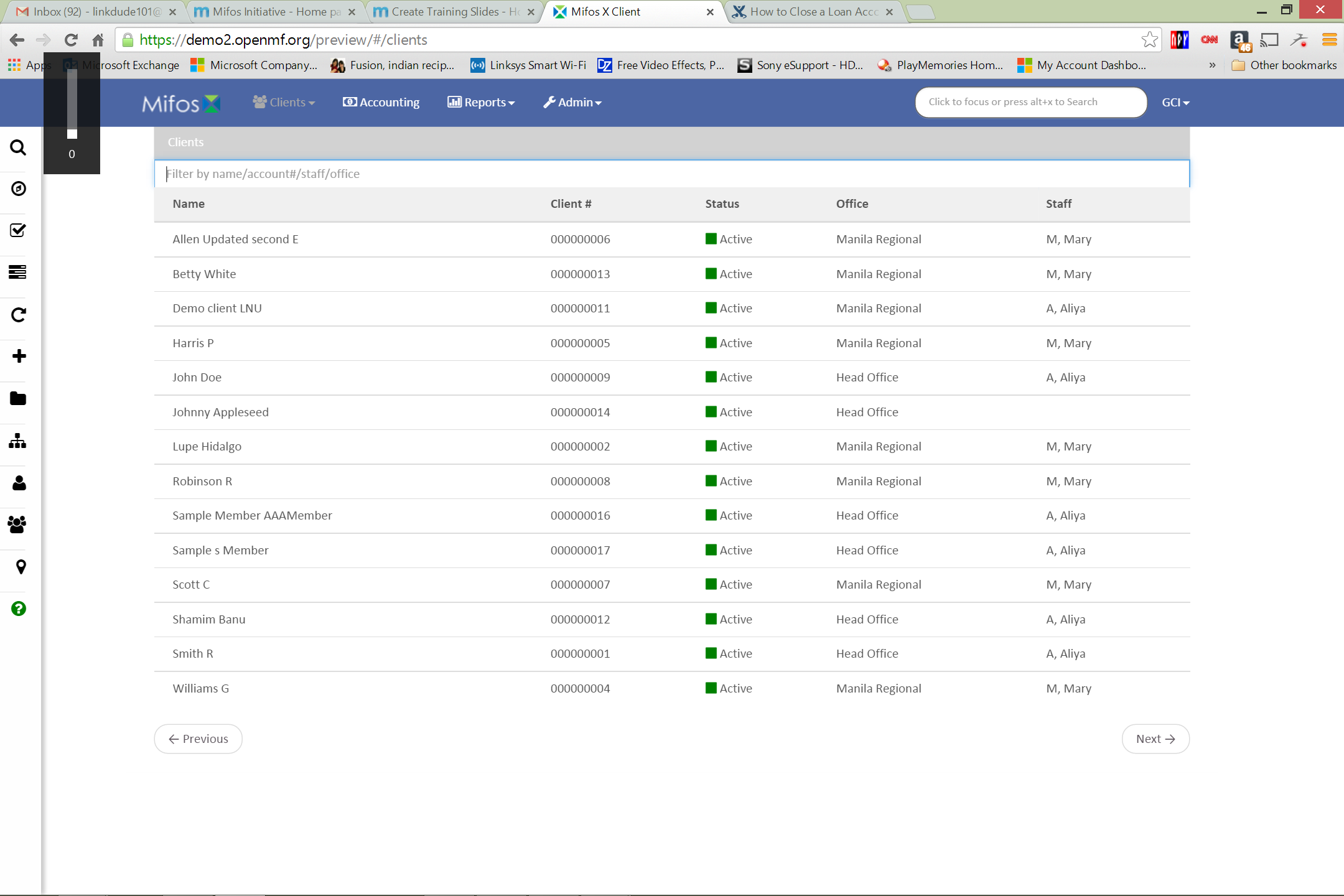 Step 3
Select the loan account to be deleted.
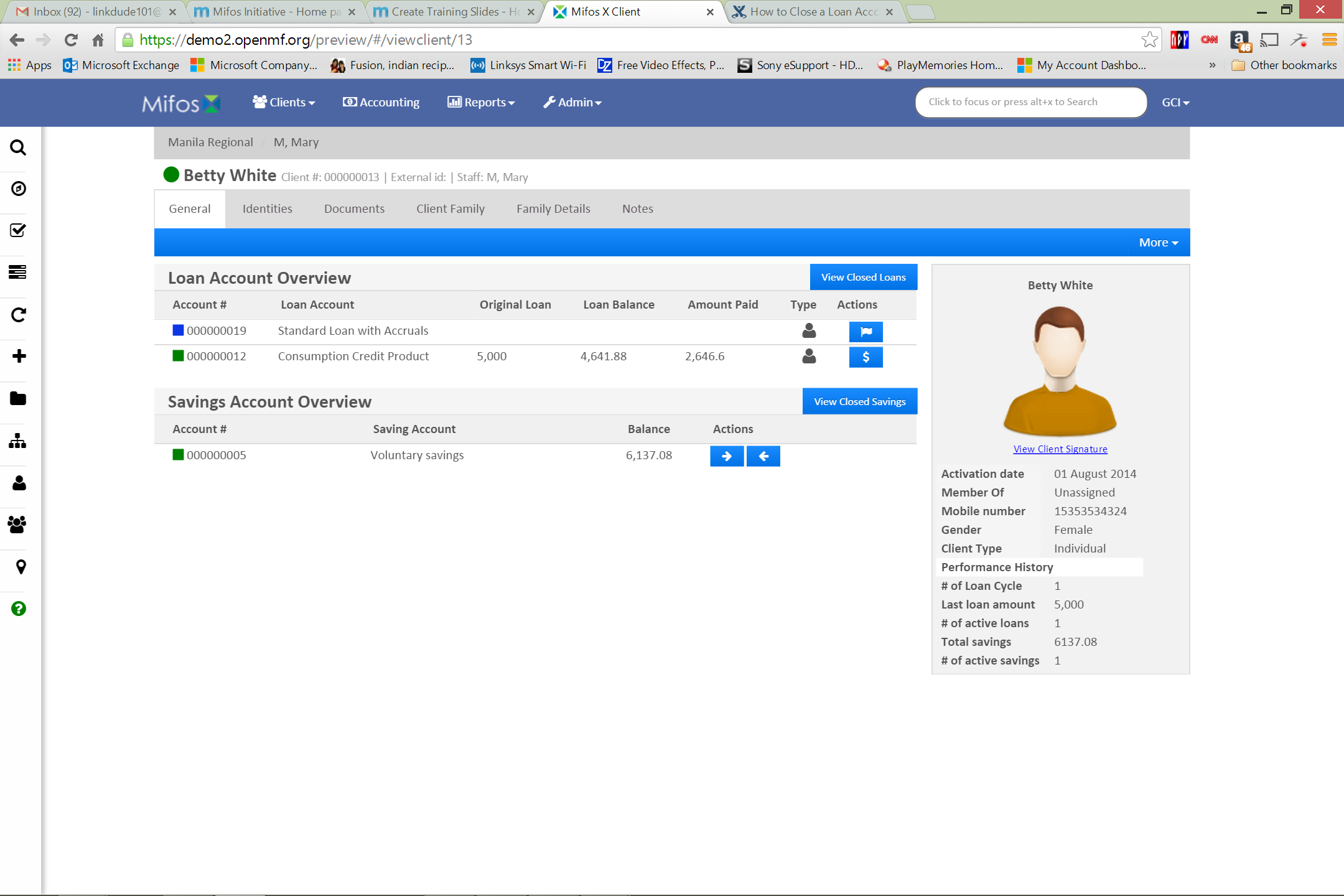 Step 4
Click More, and then click Close.
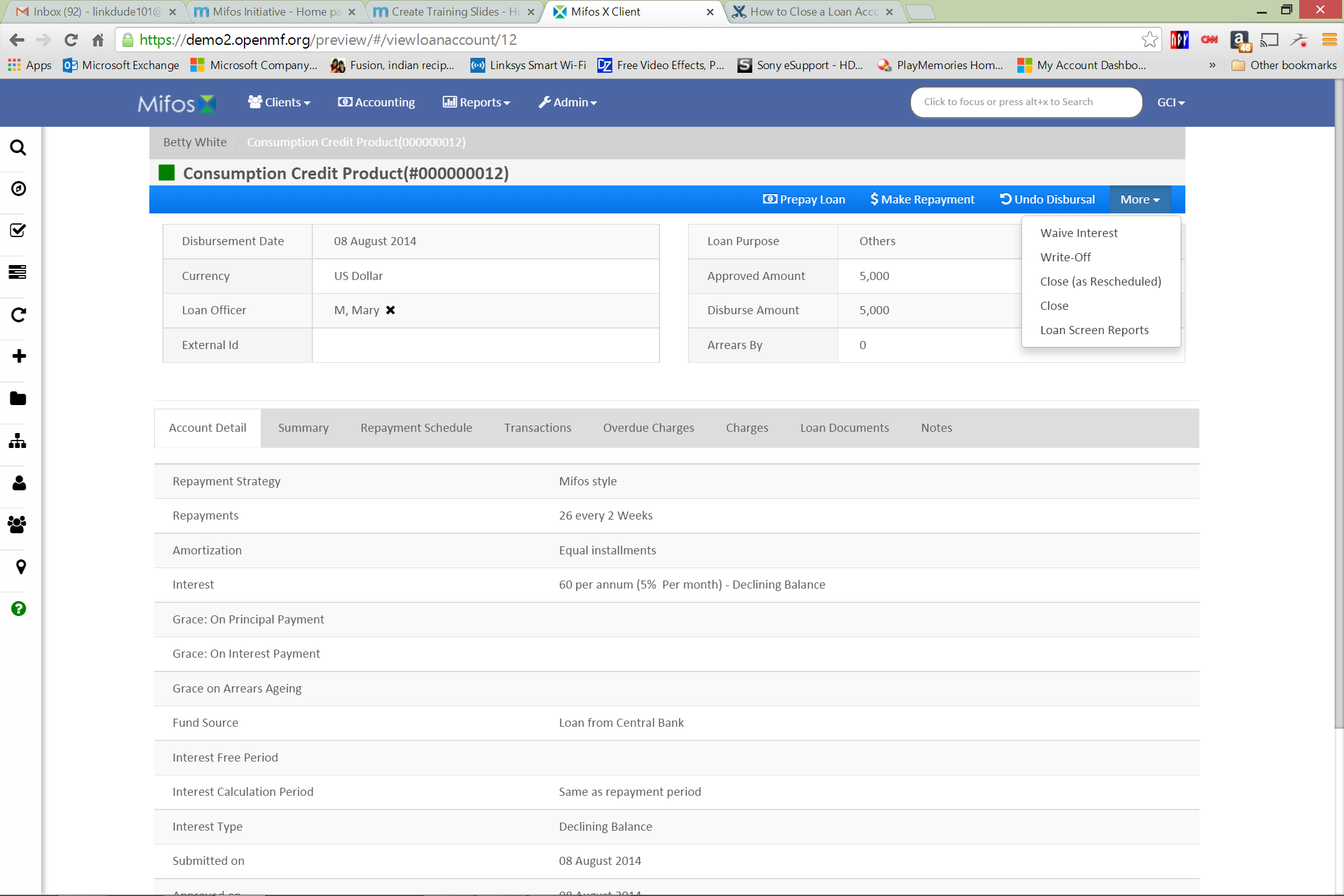 Step 5
Pick a date for Closed on, and enter a Note (optional). Click Submit.
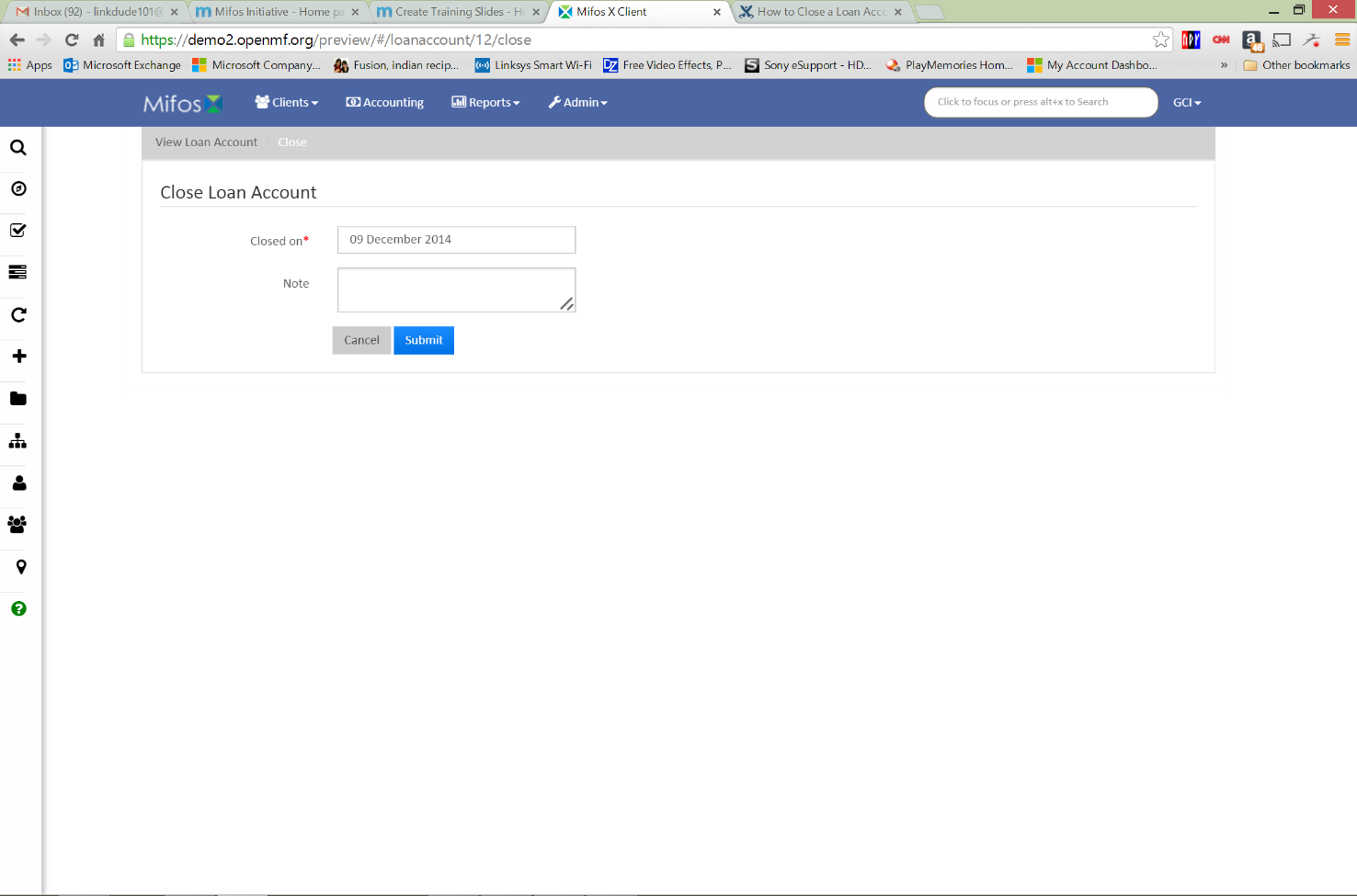 Thanks for your attention, and good luck!
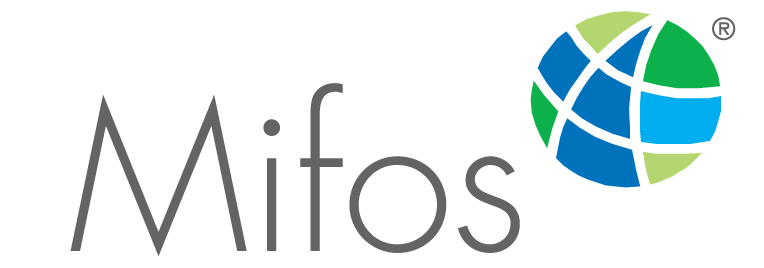